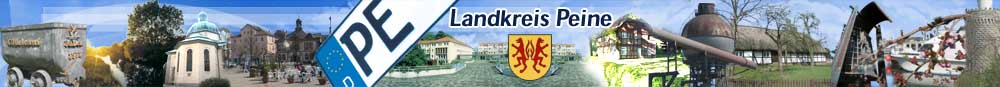 Kreistag 04.12.2013
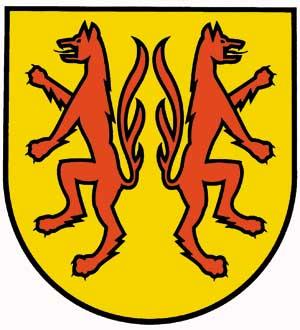 Bericht des Landrates
Entwicklung der doppischen Haushaltsjahre:
Änderungsliste Ergebnishaushalt (1)
Änderungsliste Ergebnishaushalt (2)
Änderungsliste Ergebnishaushalt (3)
Verbindliche Maßnahmen zur Haushaltssicherung 2014
bereits in der Planung für 2014 enthalten
65 % Zuwendungen und allgemeine Umlagen:
Kreisumlage,  Schlüsselzuweisungen vom Land und spezielle Zuweisungen von Land und Bund (insbesondere Leistungsbeteiligungen beim ALG II).

22 % Kostenerstattungen und Kostenumlagen:
überwiegend Zahlungen aus dem Quotalen System
Ertragssituation (1)
Schlüsselzuweisungen Landkreis
Änderung des Niedersächsischen Gesetzes über den
Finanzausgleich (NFAG) – Art. 1 des Gesetzentwurf zum
Haushaltsbegleitgesetz 2014
Verschiebung der Kürzung der Kreisschlüsselzuweisungen um 2,2 %
    von 50,8 % auf 48,6 %, von 2014 auf das Jahr 2016
2016 = 26,1 Mio. € (48,6 %)
2015 = 28,8 Mio. € (49,1 %)
2014 = 29,1 Mio. € (49,6 %)
Ertragssituation (2)
Kreisumlage
Ursache: höhere Schlüsselzuweisungen der Gemeinden!
Ertragssituation (3)
Kreisumlage
Trotz des zweithöchsten Umlagesatzes bei der Kreisumlage in Niedersachsen mit 58,1 %-Punkten werden daraus im Jahr 2013 über 76 €/Einw. weniger als im Landesdurchschnitt generiert  (828,17 € im Landkreis, 904,48 € im Land).
2012 sogar über 150 €/Einwohner weniger als im Landesdurchschnitt!
Den Hauptanteil (61 %) der Aufwendungen machen die Transferaufwendungen aus. Diese bestehen fast ausschließlich aus Aufwendungen der Fachdienste 32, 33 und 34 für Sozial- und Jugendhilfe sowie ALG II.
Zuschüsse 2014 (1)
Zuschüsse 2014 (2)
Entwicklung der Straßenunterhaltung:
Es wurden die Mittel für die Straßenunterhaltung und den Winterdienst insgesamt erhöht. Im Ergebnis 2013 wurde der überplanmäßige Bedarf bereits berücksichtigt. 2014 wurden die Mittel für Unterhaltung weiter aufgestockt.
Plandaten zum Haushalt 2014 – Investitionen (1)
Plandaten zum Haushalt 2014 – Investitionen (2)
Straßenbaumaßnahmen
Plandaten zum Haushalt 2014 – Investitionen (3)
Hochbaumaßnahmen
Plandaten zum Haushalt 2014 – Investitionen (4)
Schulausstattung
Stellenplan 2014
Verwaltungsvorschlag:
Fachbereich 1: 			1,50 Stellen 	
Fachbereich 2: 	          	           -	4,24 Stellen 	
Fachbereich 3:    		2,25 Stellen 	
Ausbildung:                   	           -	2,00 Stellen 
Leerstellen 			2,95 Stellen 	
Personalüberlassung A+B          -	0,46 Stellen 
Saldo für den Stellenplan: 	0,00 Stellen 	

Schulsozialarbeit (FB 1)		4,00 Stellen

Neuer Saldo für den Stellenplan: 	4,00 Stellen
Ergebnishaushalt – Ansätze für die Zuführungen in die Überschussrücklagen (Finanzplanung)(unter Berücksichtigung der Orientierungsdaten des Landes und möglicher Veränderungen durch SK, PK, EnergieK, Zinsen)
Ansatz 2014:		  4.667.300 €
Ansatz 2015:		  2.775.900 €
Ansatz 2016:		  4.721.700 €
Ansatz 2017:		  5.329.400 €
Risiken der Haushaltsplanung 2014:
Insgesamt eine ziemlich knappe Kalkulation des Haushalts 2014 (bei den Planungen sind einige drastische Kürzungen erfolgt)
Entwicklung der Energiekosten
Entwicklung der Aufwendungen für Unterhaltung und Instandsetzung der Kreisstraßen
Entwicklung der ALG II-Empfänger
Entwicklung der Kosten der Unterkunft
Entwicklung der Jugendhilfekosten
Entwicklung der Aufwendungen für Asylbewerber
Vielen Dank
für Ihre Aufmerksamkeit